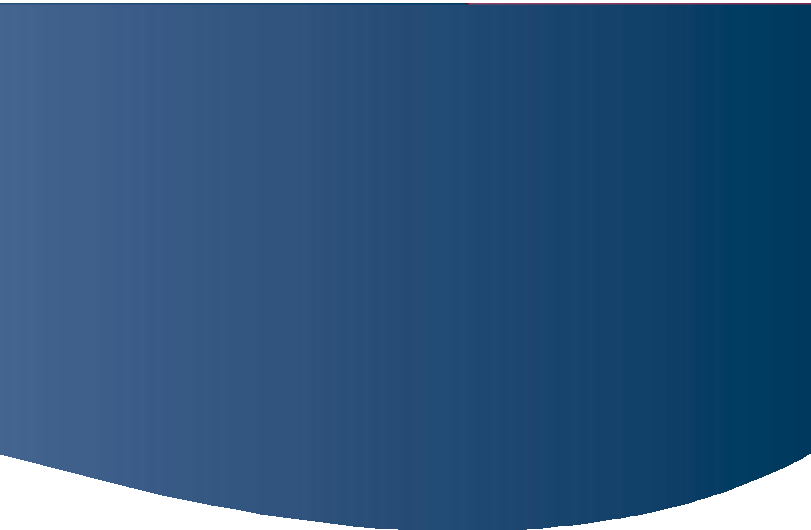 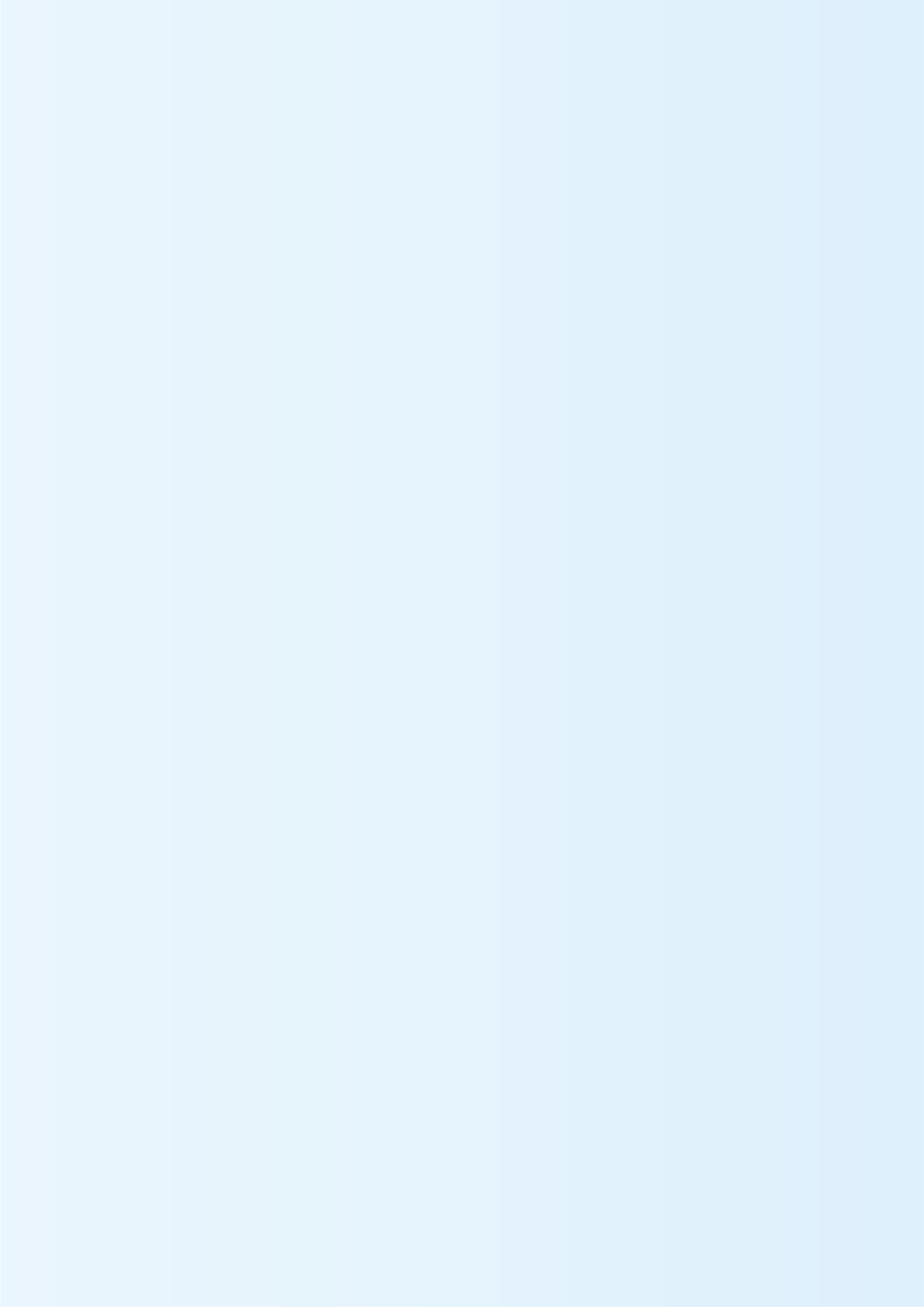 Culcheth
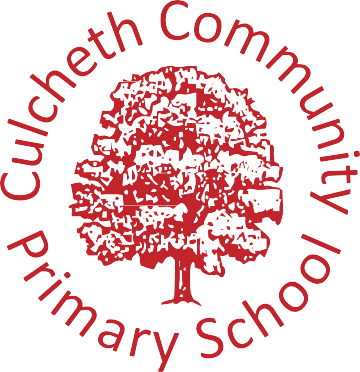 Community
Primary School
Where learning is fun!
Dear Parents/Carers,

On behalf of all of our children, staff and Governors, I would like to offer you a very warm welcome to Culcheth Primary School.

We are extremely proud of our school and were delighted to win the Warrington School of the Year award in 2019 and Head teacher of the Year in 2018.

Our most recent Ofsted report stated that ‘The school has a very engaging curriculum. As a result, pupils have highly positive attitudes towards learning. They are extremely motivated, focused and attentive in class’. 

Although keeping children happy and safe is our primary focus, this does not diminish our drive for every pupil to achieve the highest attainment possible. Our curriculum has been developed to offer ambitious learning opportunities for all children, while supporting those children who may need extra help.

Our school motto is, ‘Where learning is fun’ and every lesson is planned with this in mind. We ensure that we inspire and motivate our children and instil a passion for learning and the self-confidence needed to carry them through life’s challenges.

Mrs Dodd
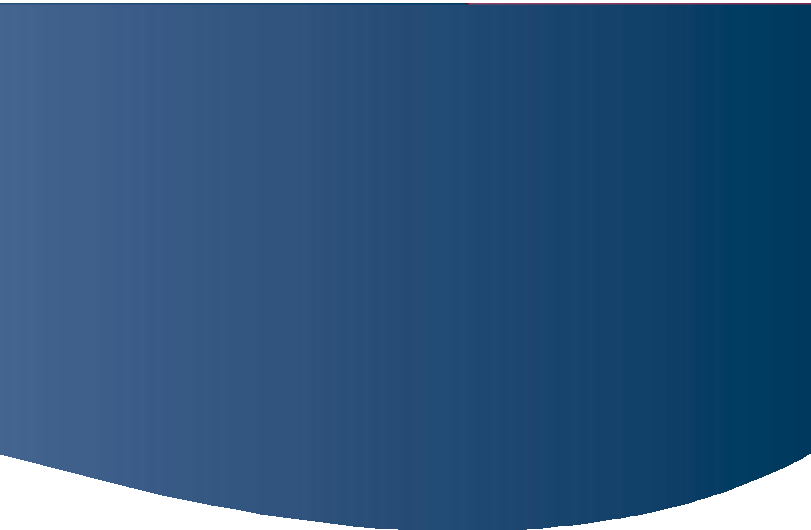 Warrington Road
Culcheth
Warrington
WA3 5HH
Headteacher: Mrs Dodd
2
Governors
Governors are similar to a Board of Directors who make  decisions about future strategic direction and hold the  school leaders to account re school performance.
They decide how the school budget is spent; interview  and select senior staff, decide on the school curriculum  and work on the School Improvement Plan with the  Headteacher and the Leadership team to help to move  the school forward.
Governors serve for a term of 4 years.
Full Governor meetings are held once a term.  Committee meetings are held once or twice a term as  required.
Our Staff Team
Headteacher:
Mrs Dodd
Deputy Headteacher:
SENCO:
Mrs Rodgers
Mrs Gorman
Mrs Smith
Mrs Edwards
Miss Wardle
Miss Challis
Mrs Kenny
Miss Lloyd
Miss Knowles
Miss Yarnold
Mr Chesworth
Mrs Bithell
Teaching Staff:
Educational aims  for our school
To develop excellent attitudes and behaviour.
To feel safe and valued as part of a caring school  community that celebrates success.
To enjoy learning and develop a passion to be life  long learners.
To develop learners with ‘enquiring minds’ who feel  confident to ask questions.
To encourage all learners to develop their full  potential.
To foster respect for others and an appreciation of  the world in which we live.
Mrs Lea
Mrs Wright
Office  Manager
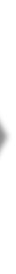 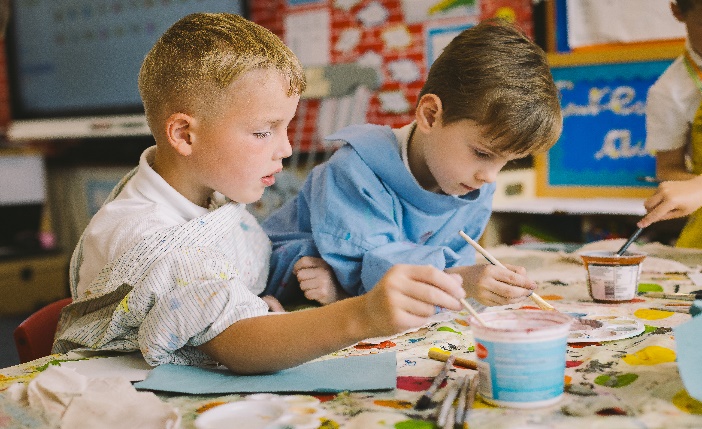 Kitchen:
Mrs OReilly( Cook)
Midday Supervisors:
Mrs Smith , Mrs Leeming
Mrs Isles, Mrs Hollington  Mrs Atkinson
Admission
Culcheth Primary is a community school for girls and  boys from 4-11 years of age. Warrington Borough  Council co-ordinates admissions to school. Our  published admission number is 30 per year group.
Should this number be exceeded the Local Authority  applies the following criteria when offering places:
Children in care
Siblings in school
Proximity to school

Secondary School Transfer
The current admission criteria for Culcheth High School  are:
Child in care
Siblings
Proximity to school
Site Manager:
Mr Dodd
Teaching Assistants:
Mrs Isles
Miss Heywood  Mrs Deakin  Mrs Atkinson  Mrs White
Mrs Kenny 
Ms Fletcher
Mrs Michaelas (Chair)  
Mrs J Smith  
Dr Hall (Vice)
Mrs O’Donnell
Mrs Pearson
Mrs Raftry
Mr Mills
Ms Singh
Governing Body:
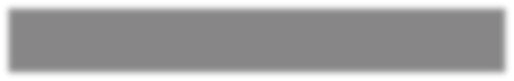 ‘Pupils  flourish at Culcheth Primary School and are cared for exceptionally well and encouraged to be their very best…..  Pupils behave exceptionally well in lessons and around the school’ – Ofsted,  May 2023
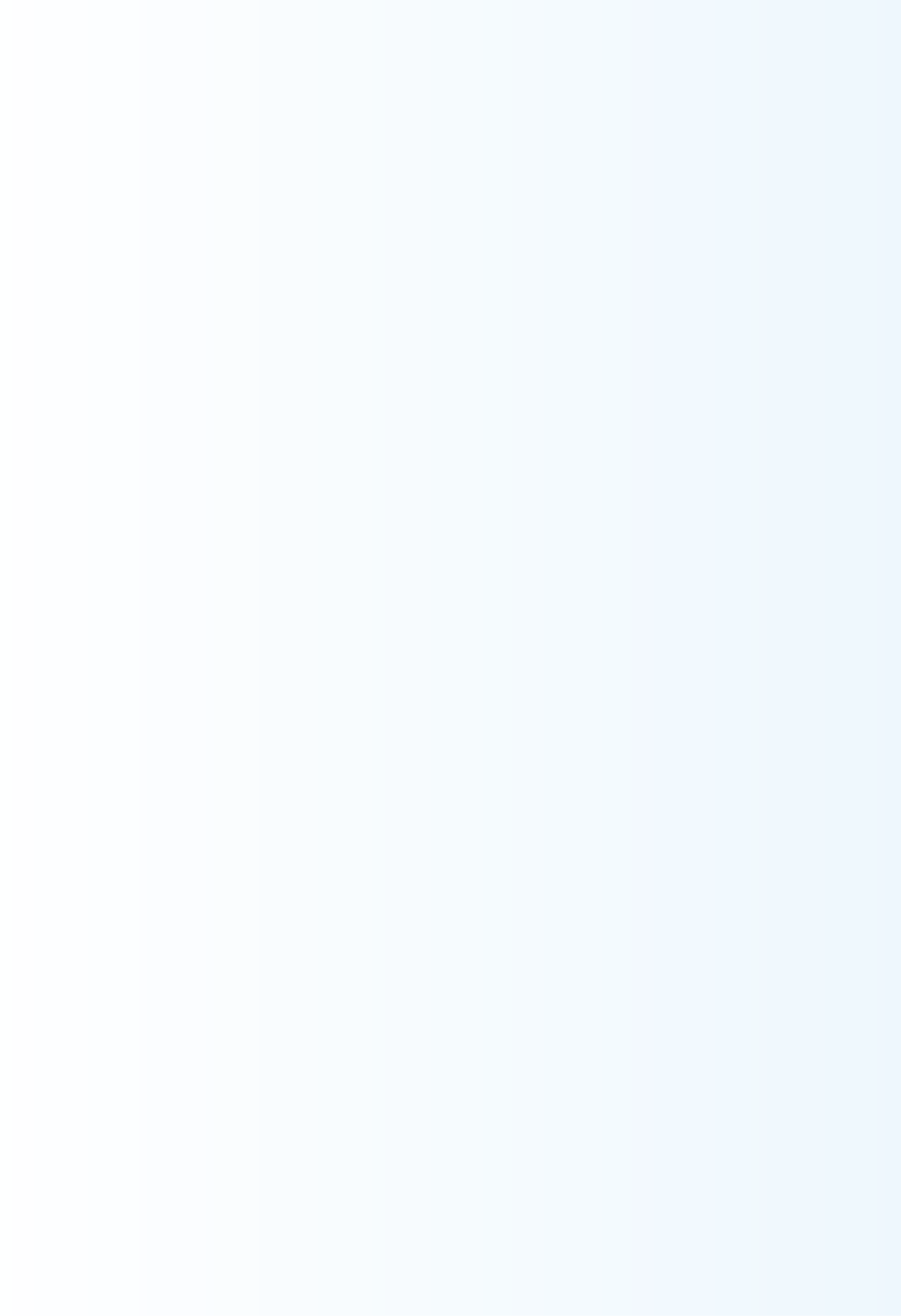 School Meals
Lunch is prepared on the premises and served in the  school hall. All meals meet the Government’s strict  standards and are nutritionally analysed. All Infants are  given a free school lunch.
School operates a daily pay system, which allows total  flexibility to choose between bringing a packed lunch  and having a meal provided by school.
Meals are paid for online via ParentPay.
We are a healthy school and try to encourage healthy  eating. We will encourage your child to try a taste of  new foods and encourage them to eat fruit and  vegetables. We ask for your support if your child brings  a packed lunch and request that their lunch is as  healthy as possible. If you need any inspiration for   ideas, please speak to the school office. Sweets are not allowed in packed lunches.
We are able to cater for any special diets or food intolerances and will arrange a meeting with the   catering staff if this is required.
Organisation
Our school has seven classes, starting with Reception  class followed by Y1 – Y6. Reception, Y1 and Y2 are  known as Key Stage 1. Y3-6 are Key Stage 2.
We do not have any mixed age classes. We teach Maths/English in half classes – each with a qualified teacher from Year 1 to Year 6. We split the class alphabetically
Before/ After School Care
– All Stars
This is run by our school staff in the school hall.
All Stars opens at 7.30am and runs until 6pm daily.  Sessions are available on a flexible/ ad hoc basis.
Payment for sessions is made via Parent Pay. A range of  childcare vouchers are accepted.. The cost is £3.50 per day for breakfast club and £10 for after school.
Our aim is to provide a service that meets the needs of  all our families in school.
Water
We have fresh filtered water machines in school. Every child is encouraged to have a labelled water bottle and to drink regularly throughout the school day.
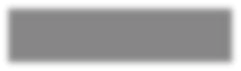 ‘Leaders inspire pupils to be inspirational’ – Ofsted,  May 2023
Times of School
Curriculum
We offer a rich, engaging curriculum. 
We plan an  exciting start to each topic, which may be a trip or  visitor and finish each topic with a special activity, such  as an assembly, making a film or book about the topic or making a mini museum for other children  to learn about the topic.
Our School Website will give you more information about the curriculum.
Doors open at 8.35am 

Morning School		8.45am – 12.15/12.45pm
Afternoon School	12.45/1.30pm – 3.15pm
Uniform
Grey skirt/pinafore/ trousers
White polo shirt with logo
Navy sweatshirt/ cardigan with logo
Plain socks
Black sensible shoes
(boots/ trainers may be worn outside)
In Summer a navy blue and white checked summer  dress may be worn.
Hair must be a natural colour with no extreme hairstyles or tracks. Long hair must be tied back.
Your child will also need a book bag and a PE bag.
PE kit
Black/navy shorts
Blue PE shirt with logo
Black pumps
Tracksuit/ trainers for outdoor activities as  advised by class teacher (any plain design)
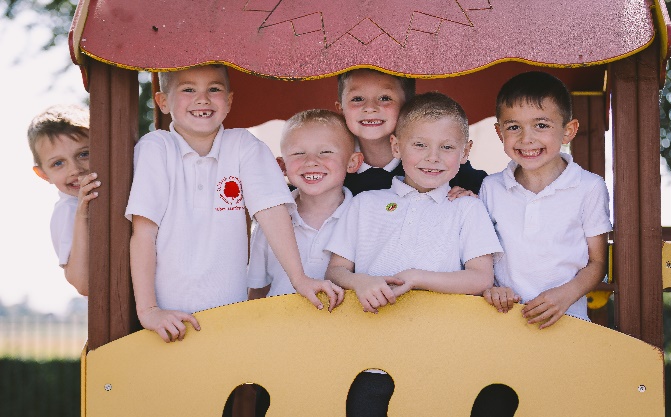 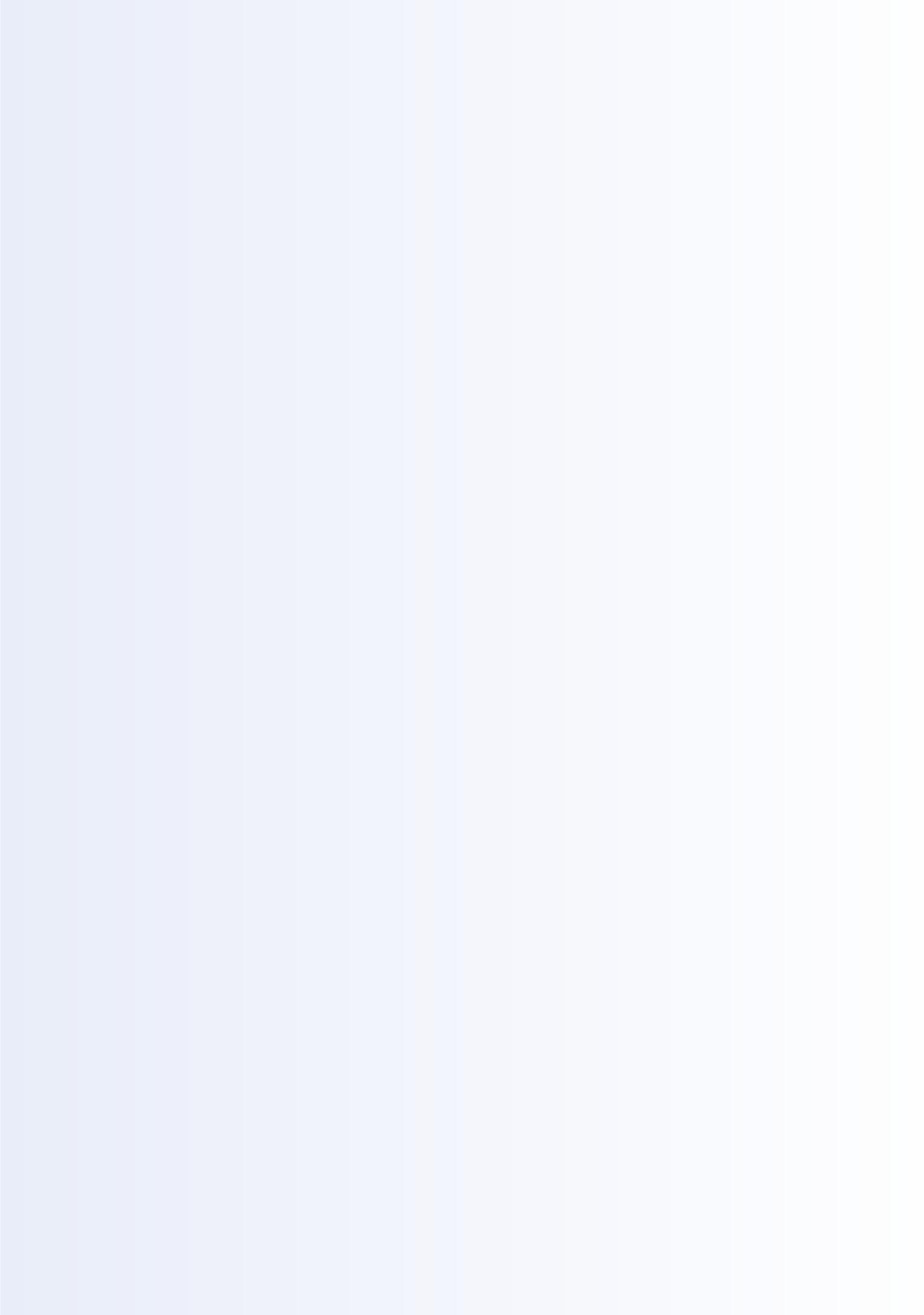 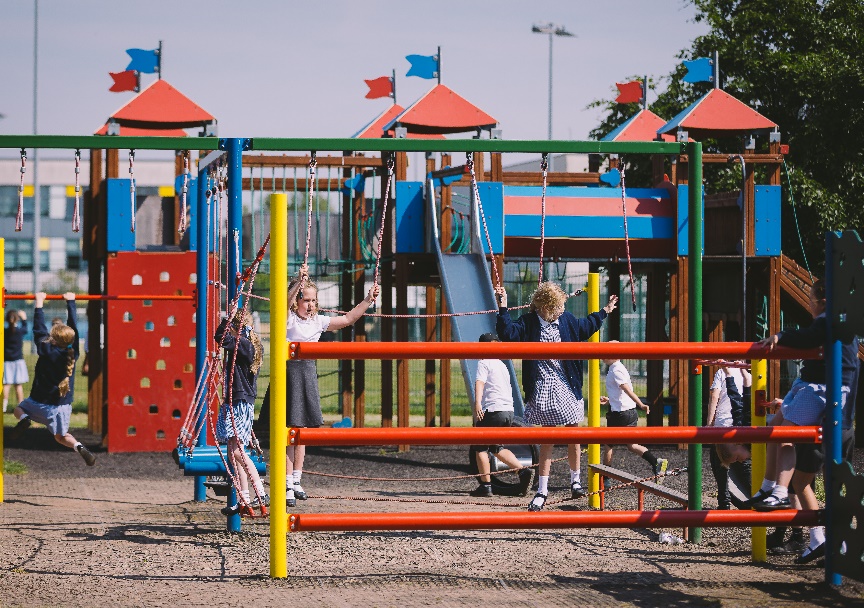 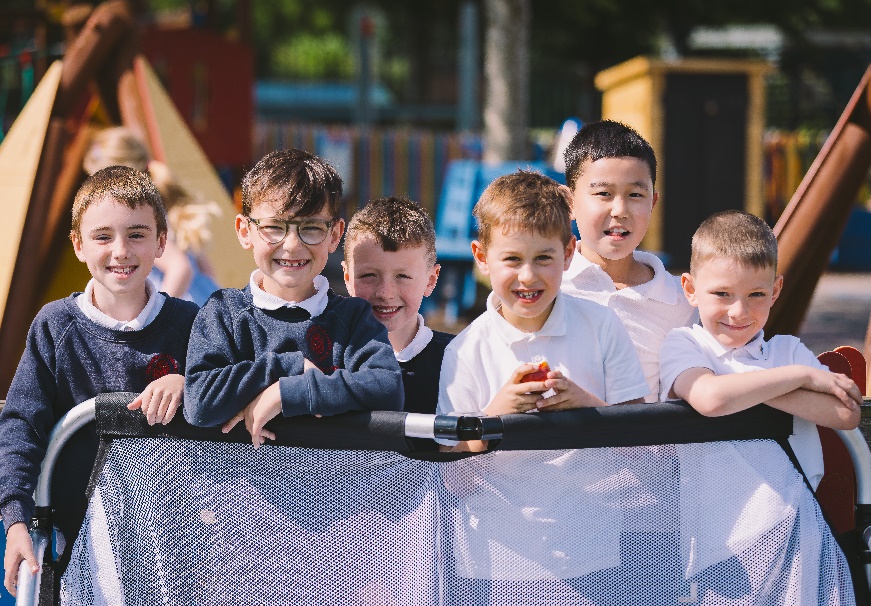 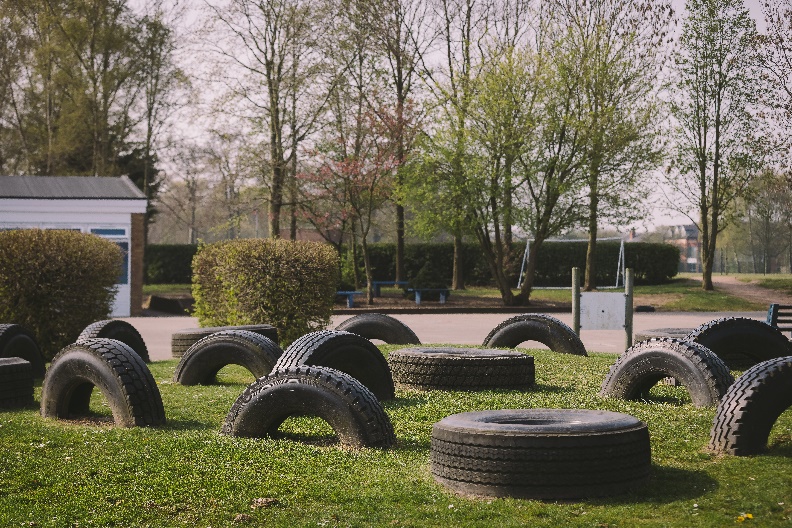 Extra curricular activities
After school activities
We offer a wide range of clubs and activities after  school. Many of these are run by our own staff and are  provided at a very low charge. A letter detailing which  clubs are available is sent out each term.
Examples of clubs are running, reading, netball, tennis,  rugby.
Residential Trips
Y4, 5 and 6 children are offered the chance to attend residential trips that build on the geography/history curriculum that they study in school. 
Themed Days
We hold regular themed days through the year. Our  regular days include:
Green Day – a whole day devoted to Eco-projects. We  became the first ‘Eco-school’ in Warrington in 1997 and  have ‘Green Flag’ accreditation.
Decoration Day – a day off timetable where we split  into mixed age groups to make and design Christmas  decorations to decorate our school for the Christmas  period. This is the start of Christmas for us!
Arts week – usually 3 days devoted to the Arts- art,  design, drama, dance and music. A range of activities  and specialist teachers come in to work with classes.
We regularly invite visitors into school to enhance  learning on our theme days.
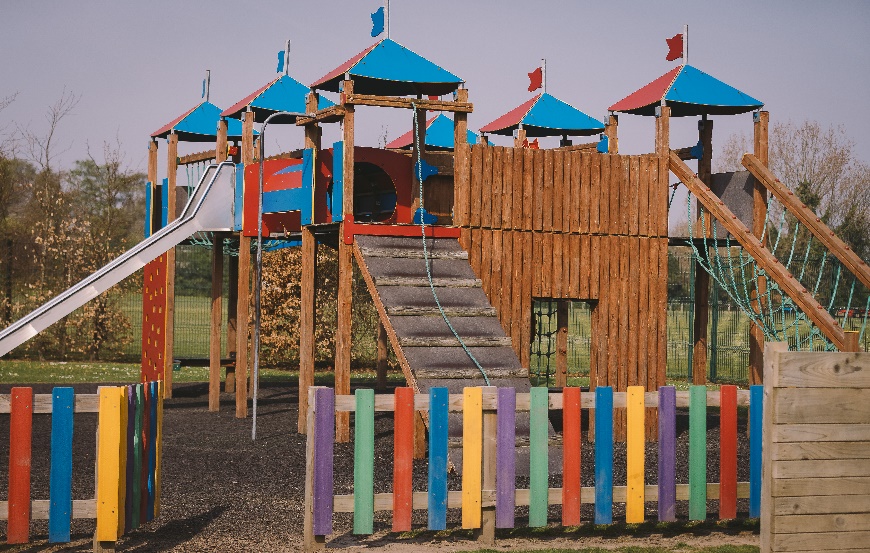 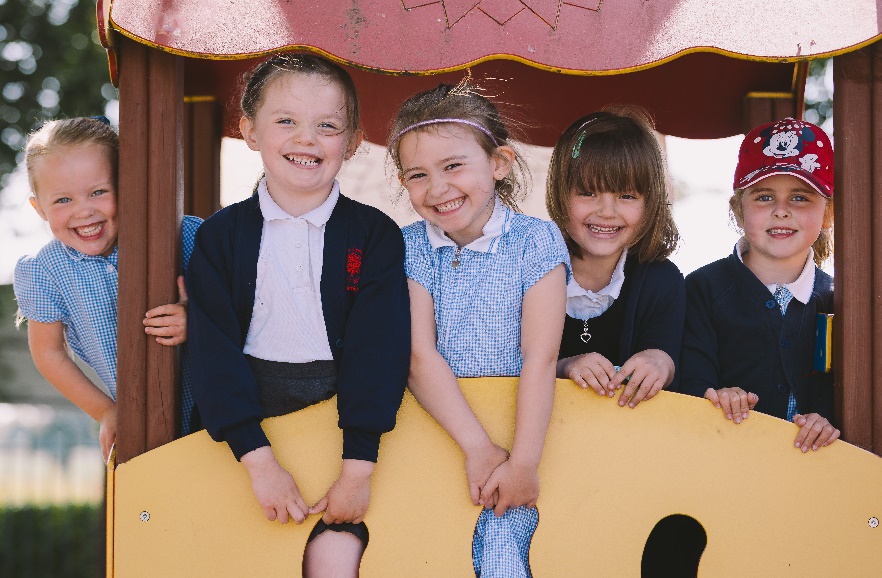 Pupils have highly positive attitudes to learning. They are extremely motivated, focused and attentive in class’ -– Ofsted,  May 2023
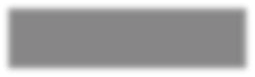 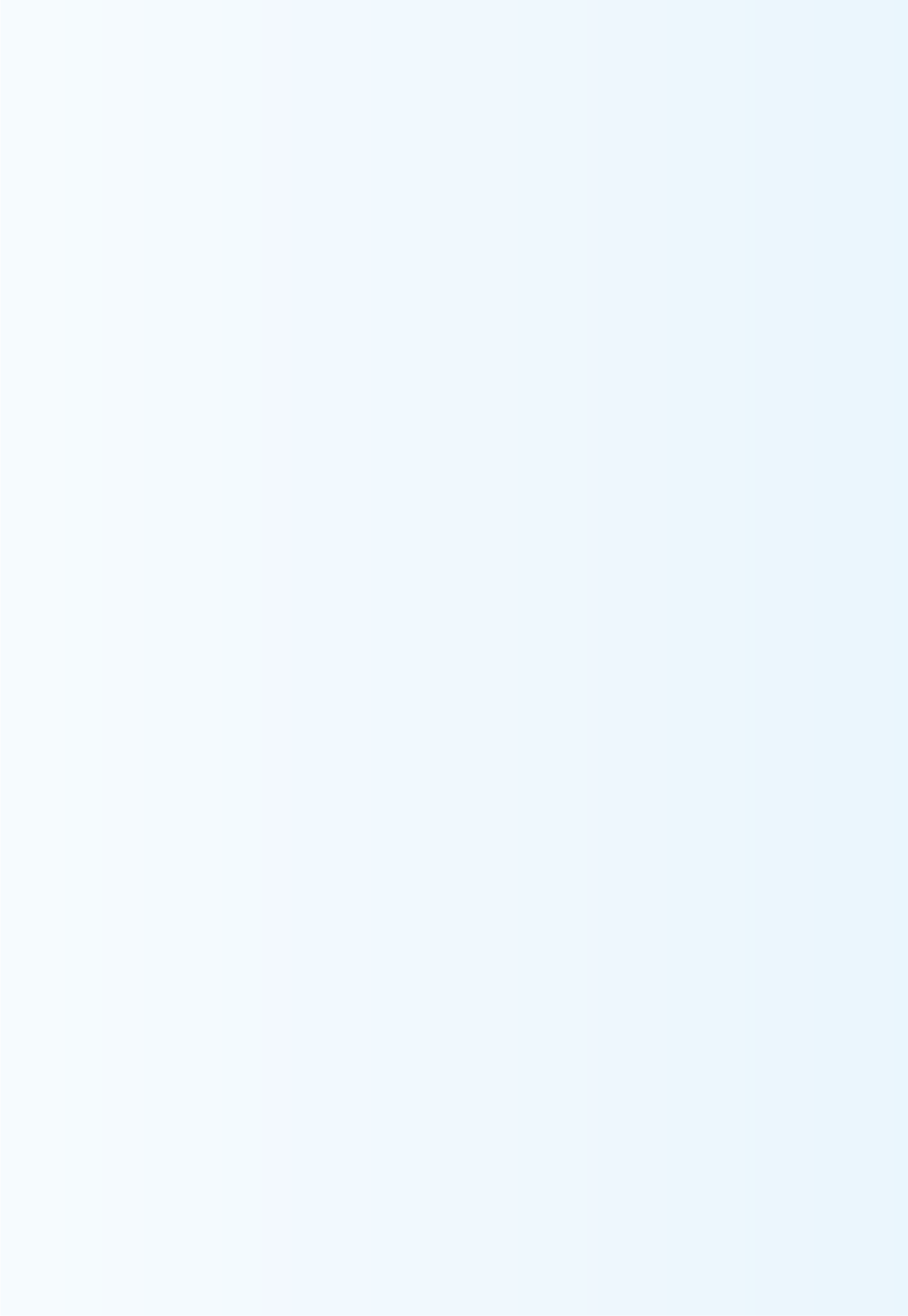 Parents in School
We have an Open Door policy – you will always be  made very welcome in school. Please do contact school  or speak to anyone if you have any worries or concerns  as they are often very easy to solve if we are aware of  them.
If you require an appointment to meet a teacher or  the Headteacher, it is helpful if you phone in advance  to check availability.
We ask that all children and their parents sign our  ‘Home/school agreement’ so that we are all working in
partnership.
You will be invited to attend themed days, special  assemblies, performances and sports days. We try to  give as much notice as possible on our weekly  newsletter.

Volunteers
We always welcome volunteers in school. Even if it’s  only for an hour – if you have a particular talent or  would like to help listen to children read, please let  us know.
All volunteers will require a DBS check, please contact  the office for a form and more details.
PTA
We have an active PTA who arrange events across the  year. They meet each month – details will be in the  newsletter. If you are unable to attend the meetings  but would like to volunteer to help at an event, please
let one of the committee members or the office know.

Parents’ Evenings
We hold a parents’ evening each term to provide  information on your child’s progress and development.  A written report is sent home in the Summer term to  summarise achievement and attainment and parents  are given the opportunity to discuss this report, should  they wish.
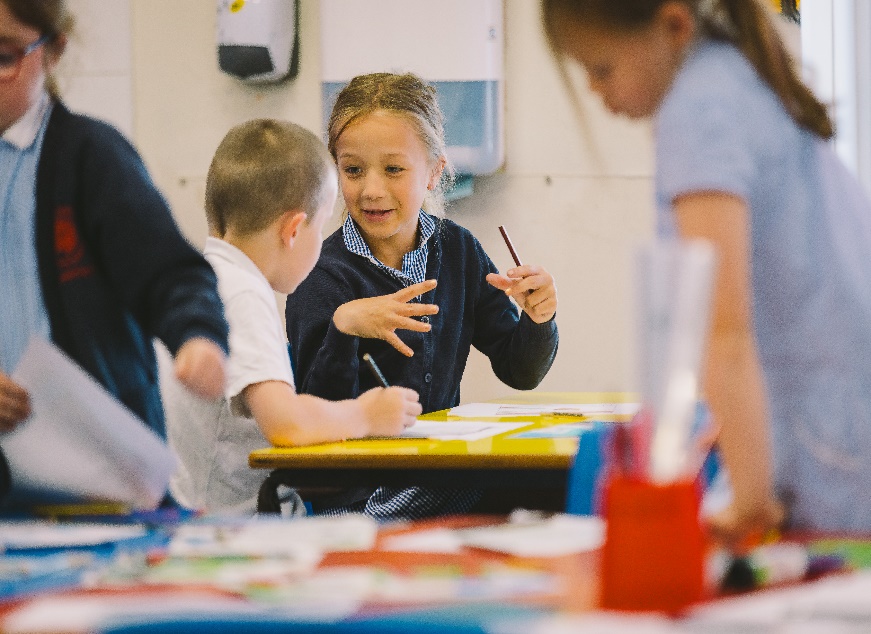 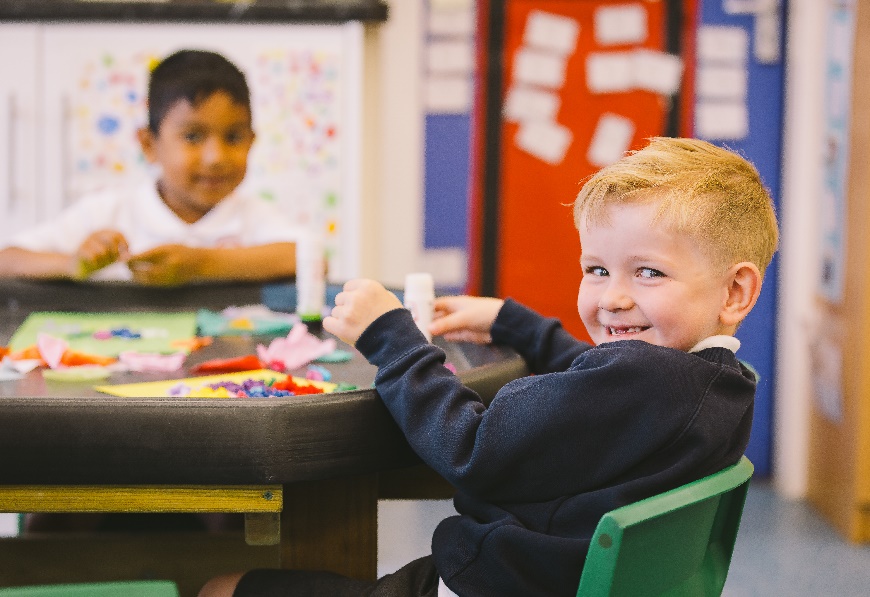 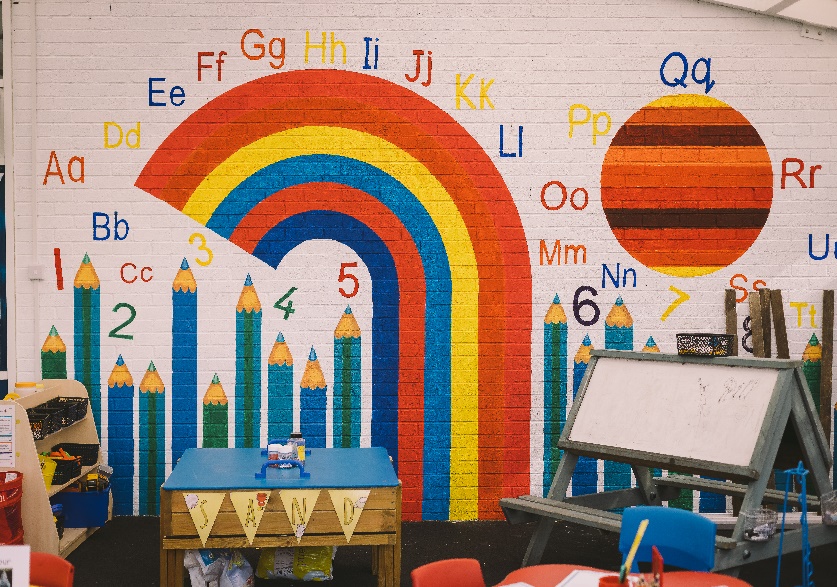 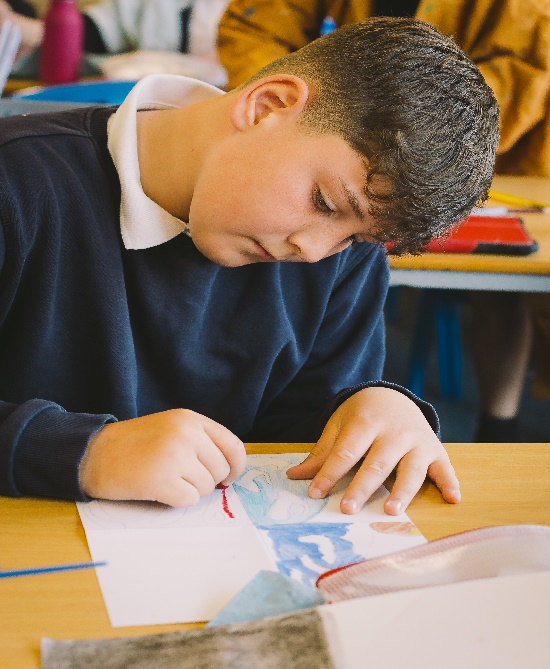 Culcheth Community Primary School
Warrington Road • Culcheth • Cheshire • WA3 5HH
T: 01925 764312 F: 01925 764690
E: culcheth_primary@sch.warrington.gov.uk
www.culchethprimary.co.uk
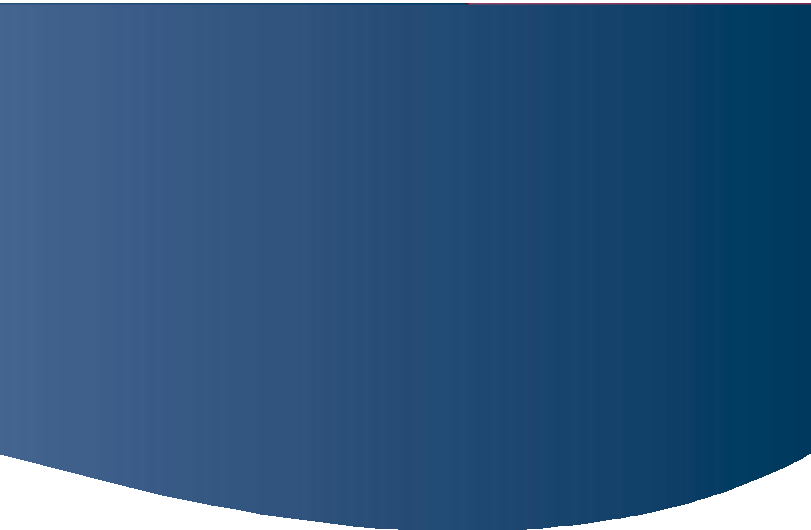 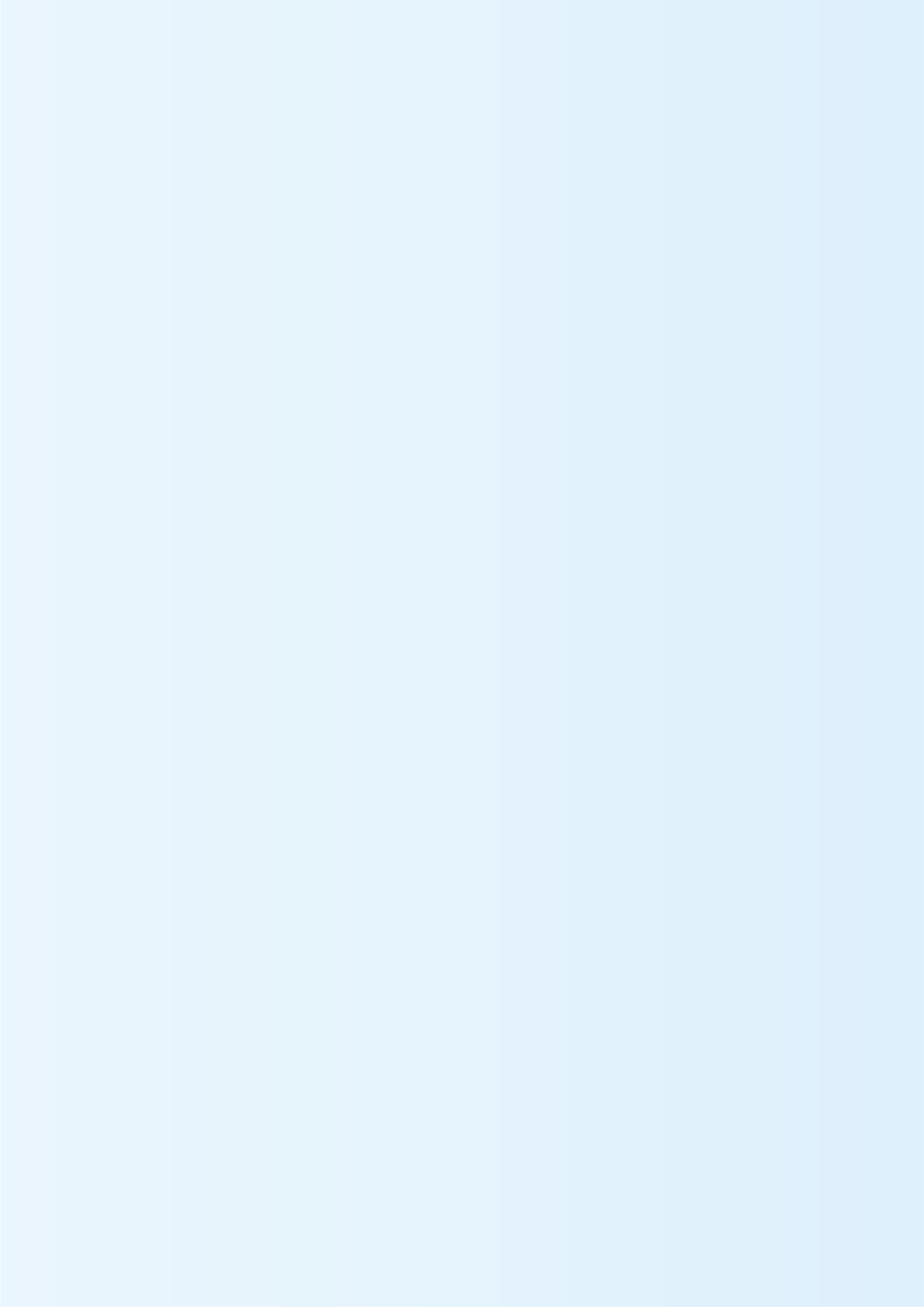 Culcheth
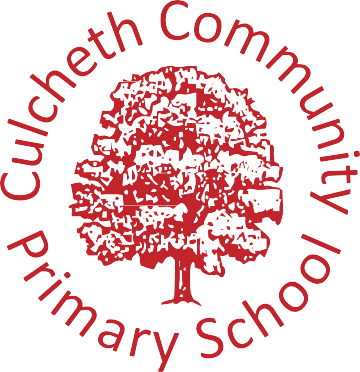 Community
Primary School
Where learning is fun!
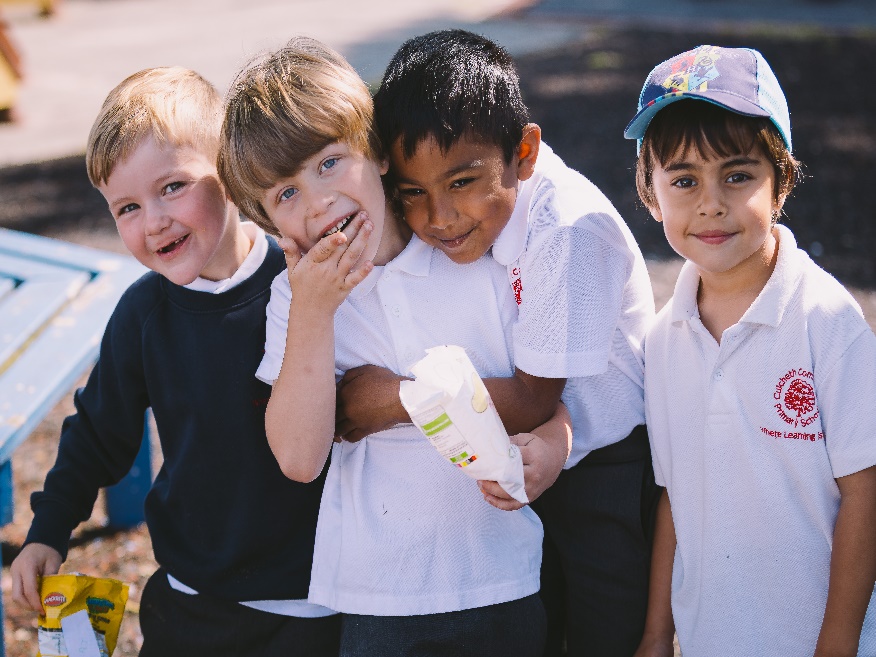 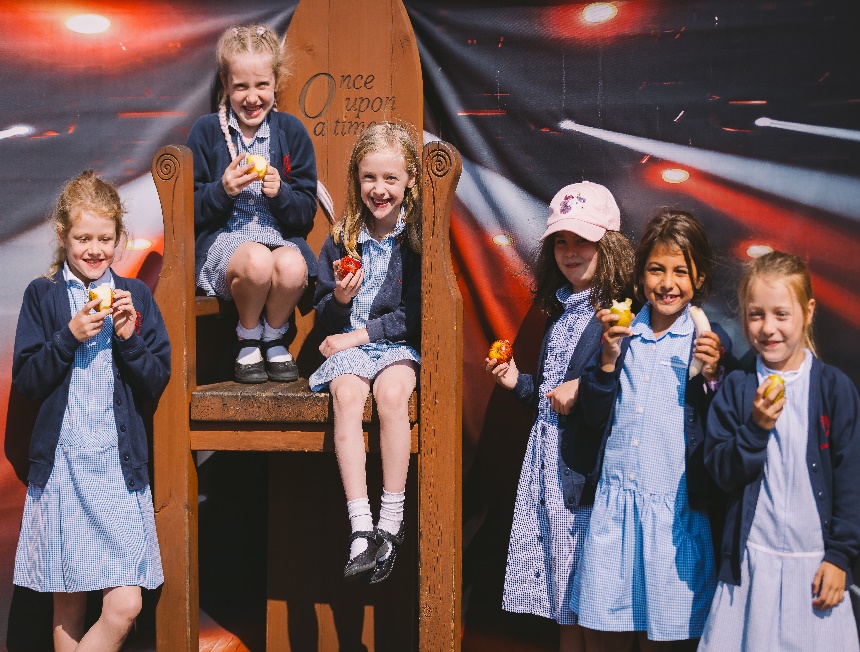 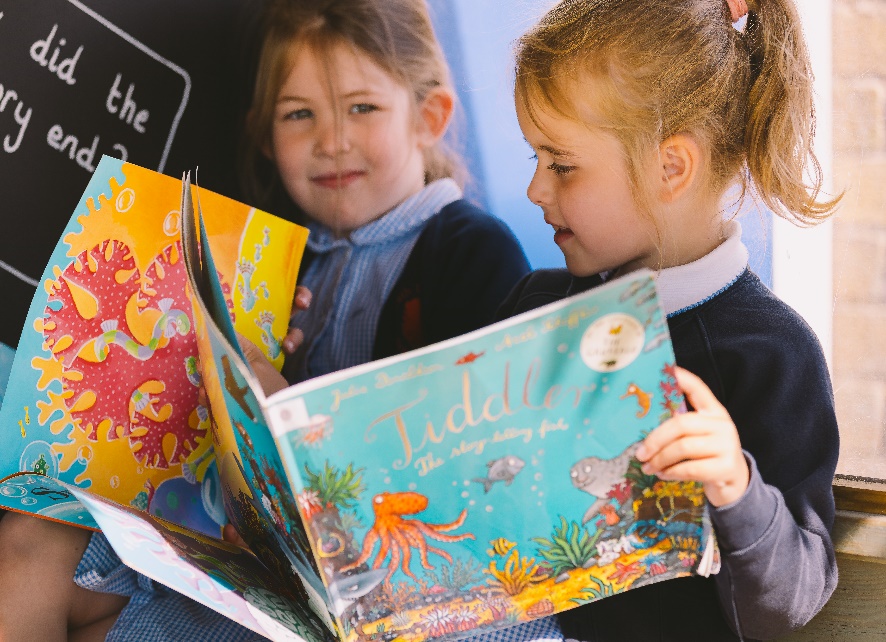 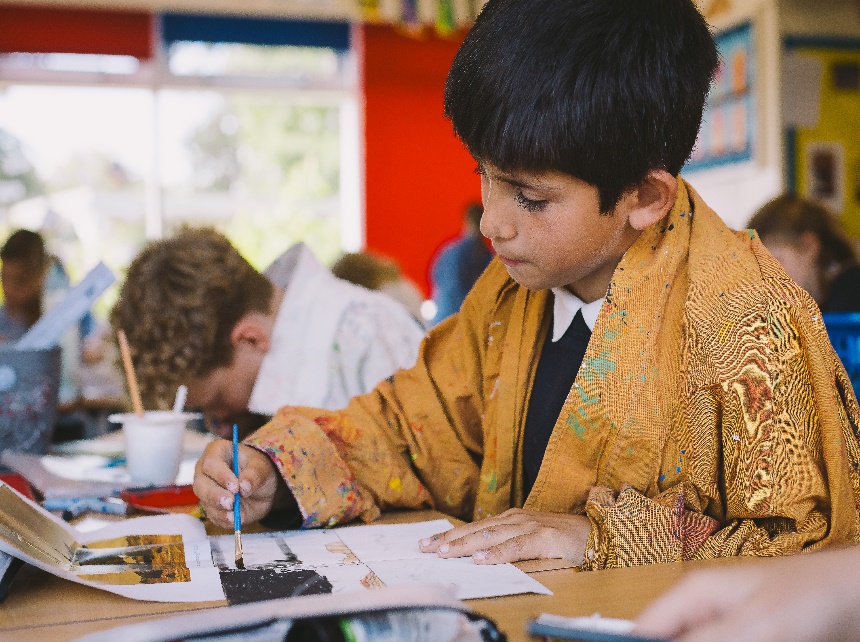 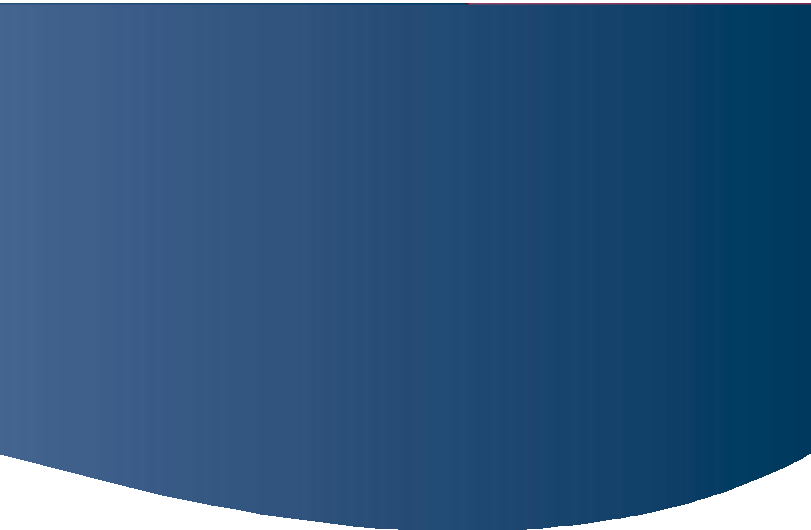 Warrington Road
Culcheth
Warrington
WA3 5BG

Headteacher: Mrs Dodd
2